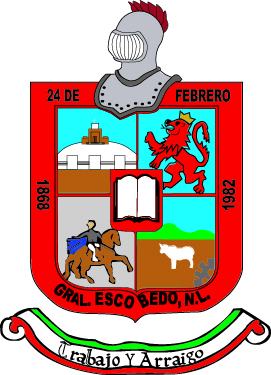 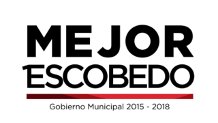 Estructura Orgánica
Sría. de la Contraloría Interna y Transparencia
SRIO. DE LA CONTRALORIA INTERNA, TRANSPARENCIA Y ANTICORRUPCION
LIC. NORMA YOLANDA ROBLES ROSALES
RECEPCIONISTA
OLGA MIRTHALA RUIZ DE HOYOS
AUXILIAR ADMINISTRATIVO
ROGELIO BANDA SOTELO
TITULAR DE LA UNIDAD DE TRANSPARENCIA 
JUAN LUIS ORTEGA MORENO
DIRECCION DE FISCALIZACIÓN Y CUENTA PÚBLICA 
BERTHA AZUCENA CASTILLO ALVAREZ
DEL. COM. DE HONOR Y JUSTICIA 
CUAUHTEMOC LOZANO CONTRERAS
AUXILIAR JURIDICO
NOE DE JESUS HERNANDEZ PEREZ
AUXILIAR
IVONNE HAYDEE GUERRA SANDOVAL
AUXILIAR  JURÍDICO
RUTH CYNTHIA MORALES RODRIGUEZ
AUDITOR DE OBRA PUBLICA 
JESUS ANTONIO MARIN TORRES
ADMINISTRATIVO
JESSICA SELENE MARTINEZ VILLARREAL
COORDINACIÓN DE CONTROL DE GASTO
MOISES FLORES ROCHA
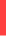 AUDITOR FINANCIERO
RAFAEL MENDEZ RODRIGUEZ
AUXILIAR
UBALDO GOMEZ BARRERA
Juárez No. 100, Centro
General Escobedo, N.L.
T. 8220.6100
www.escobedo.gob.mx